The Holy Spirit and Worship
Taught by Dr. Ron Man for Doctor of Ministry StudentsUploaded by Dr. Rick Griffith • Singapore Bible CollegeFiles in many languages for free download at BibleStudyDownloads.org
The main focus of His ministry is to glorify Christ
When the Spirit of truth comes . . . he will glorify me.
(John 16:13-14)
He glorifies Christ by . . .
Acting in Christ’s earthly ministry (conception, baptism, miracles, death, resurrection)
Continuing Christ’s earthly ministry (Christcenteredness of all his activities in the New Testament)
And I will ask the Father, and he will give you another Helper, to be with you forever (John 14:16).
When the Spirit of truth comes, he will guide you into all the truth, for he will not speak on his own authority, but whatever he hears he will speak, and he will declare to you the things that are to come. He will glorify me, for he will take what is mine and declare it to you (John 16:13-14)
He glorifies Christ by . . .
Bringing us to faith in Christ
And when he comes, he will convict the world concerning sin and righteousness and judgment (John 16:8).

Jesus answered, “Truly, truly, I say to you, unless one is born of water and the Spirit, he cannot enter the kingdom of God (John 3:5).

But when the goodness and loving kindness of God our Savior appeared, he saved us . . . by the washing of regeneration and renewal of the Holy Spirit (Titus 3:4-5).
He glorifies Christ by . . .
Giving us assurance of our relationship to God in Christ

For you did not receive the spirit of slavery to fall 	back into fear, but you have received the Spirit of adoption as sons, by whom we cry, “Abba! Father!” (Romans 8:15)
	
And because you are sons, God has sent the Spirit 	of his Son into our hearts, crying, “Abba! 	Father!” (Galatians 4:6)
He glorifies Christ by . . .
Motivating and empowering our worship of the Father through Christ

	Connecting Revelation and Response/Head and 	Heart

   Christ is the Way – the Holy Spirit is the Guide


   We CAN come to the Father in worship because 	of the ministry of  Christ; we WANT to come to 	the Father in worship because of the  ministry of 	the Holy Spirit.
He glorifies Christ by . . .
Motivating and empowering our worship of the Father through Christ

For we are the true circumcision, who worship by the Spirit of God and glory in Christ Jesus and put no confidence in the flesh (Philippians 3:3).

Be filled with the Spirit, addressing one another in psalms and hymns and spiritual songs, singing and making melody to the Lord with your heart (Ephesians 5:18-19).
He glorifies Christ by . . .
Producing growth in Christlikeness in us individually and as a Church.

And we all, with unveiled face, beholding the glory of the Lord, are being transformed into the same image from one degree of glory to another. For this comes from the Lord who is the Spirit (2 Corinthians 3:18).

To each is given the manifestation of the Spirit for the common good (1 Corinthians 12:7).

In Christ you also are being built together into a dwelling place for God by the Spirit (Ephesians 2:22).
He glorifies Christ by . . .
Producing growth in Christlikeness in us individually and as a Church.

More about Jesus let me learn,more of His holy will discern;Spirit of God, my teacher be,showing the things of Christ to me.
More, more about Jesus,more, more about Jesus;More of His saving fullness see,more of His love who died for me.
Black
Get this presentation for free!
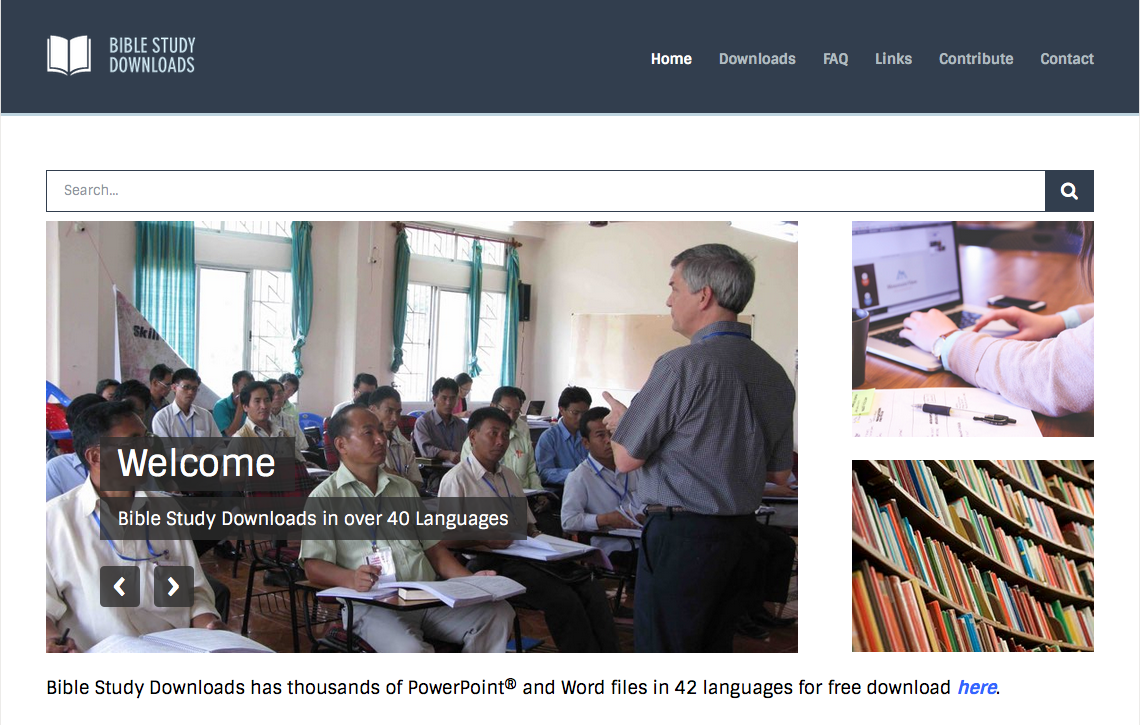 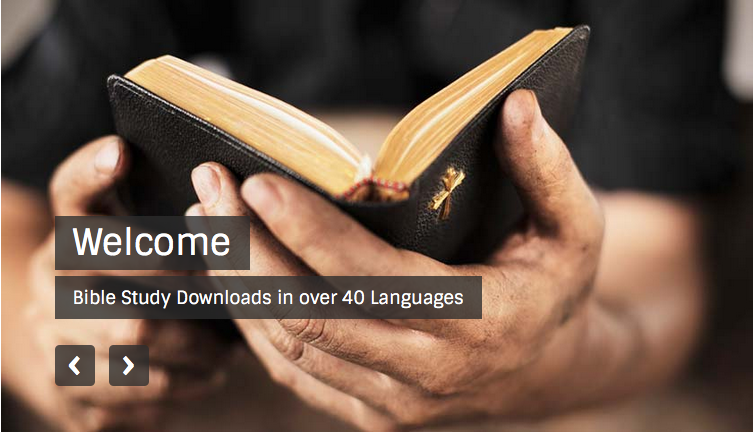 Worship link at BibleStudyDownloads.org
[Speaker Notes: The Bible…Basically (bb)]